Figure 1 Effects of H2O2 (100 µM), TNF-α (10 ng/mL), IL-10 (10 ng/mL), and IL-10 + TNF-α (ratio ...
Cardiovasc Res, Volume 82, Issue 1, 1 April 2009, Pages 59–66, https://doi.org/10.1093/cvr/cvp040
The content of this slide may be subject to copyright: please see the slide notes for details.
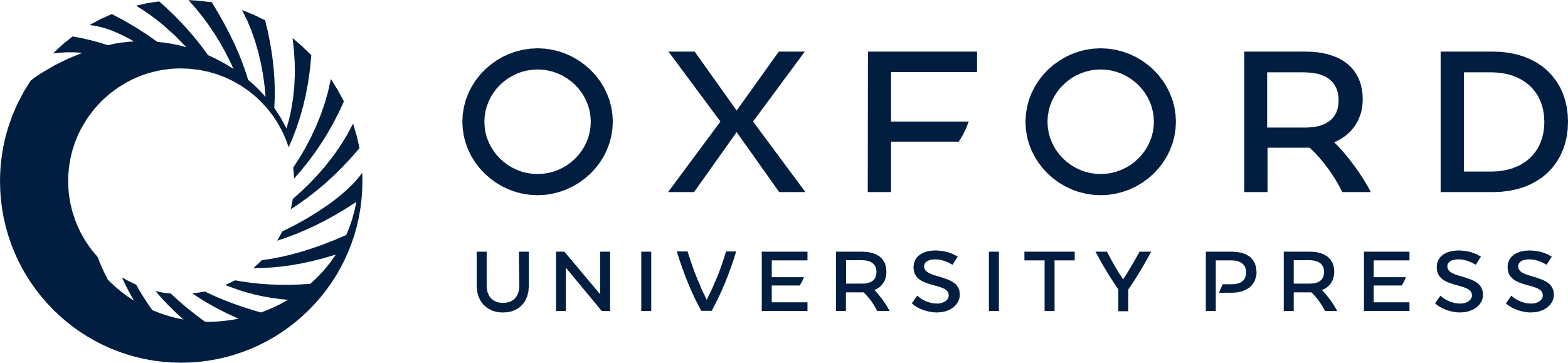 [Speaker Notes: Figure 1 Effects of H2O2 (100 µM), TNF-α (10 ng/mL), IL-10 (10 ng/mL), and IL-10 + TNF-α (ratio 1) on ROS generation (A) as well as apoptosis (B) in cardiomyocytes. (A) Representative images of cardiomyocytes as visualized by DCFDA fluorescence. Fluorescent images of 100 cells from multiple fields per dish were recorded with the Olympus BX 51 fluorescent microscope. Quantification of the fluorescence intensity is shown in the histograms. The results from different treatment groups were normalized by a random setting for the control value as 100%. (B) Apoptosis in cardiomyocytes by Hoescht 33258 staining. Representative images of cardiomyocytes in different groups. Nuclear fragmentation due to H2O2 and TNF-α is shown by arrows. A total of six different fields per dish were counted to quantify the number of apoptotic cells. Study was done in duplicate for each condition tested. Data are mean ± SEM from four to six independent cardiomyocyte isolations. In both the histograms, the P-value (***P < 0.001) is significantly different from the respective control group; ###P < 0.001 when compared with the TNF-α group.


Unless provided in the caption above, the following copyright applies to the content of this slide: Published on behalf of the European Society of Cardiology. All rights reserved. © The Author 2009. For permissions please email: journals.permissions@oxfordjournals.org.]